بسم الله الرحمن الرحيم
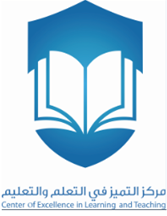 جامعة الملك سعود
وكالة الجامعة للشئون التعليمية والأكاديمية
مركز التميز في التعلم والتعليم
العرض النهائي لمنح التميز في التعلم والتعليم 
الدورة الثانية للعام الدراسي 1434-1435 هـ
تأثير تدريب الطلاب على مهارات إجراء البحوث النفسية التجريبية في زيادة معدل التحصيل لديهم.
إعداد
د. هشام حنفي العسلي 
أستاذ مساعد
قسم علم النفس 
كلية التربية بجامعة الملك سعود
مقدمة
 الأمم الساعية للنهضة تضع تطوير التعليم نصب عينيها، وضمن أهم أولوياتها، باعتبار أن الاستثمار في تعليم الأبناء وتزويدهم بمهارات العصر يكفل تحقيق هذه النهضة ويضمن استمراريتها. كان تقديم اللجنة الوطنية للتميز التربوي لتقريرها عن الحالة التعليمية للرئيس الأمريكي رونالد ريجان Ronald Reagan سنة 1983، المعنون باسم "أمة في خطر"، بمثابة جرس إنذار، شعر بعده القائمون على وضع السياسات التربوية بمقدار الكارثة، وما تشكله من خطر يهدد بقاء الولايات المتحدة الأمريكية كقوة عظمى. تمثلت أهم نتائج هذا التقرير في تدني معدلات التحصيل لدى الطلاب الأمريكيين في اللغة والرياضيات والعلوم، بالمقارنة بطلاب الدول السبع الصناعية الكبرى.
ومنذ نُشر هذا التقرير، تراكمت نتائج البحوث والدراسات التي تؤكد على ضرورة توفير طرق تدريس وتعلم فعالة تركز في المقام الأول على متطلبات الحياة العصرية وسوق العمل، وتتواكب مع التطورات التقنية الحديثة، التي تسير بوتيرة متسارعة. على سبيل المثال، في سنة 1900، كانت 95% من الوظائف لا تحتاج لمهارة فائقة في أدائها، وتتطلب موظفين يمكنهم فقط تنفيذ إجراءات بسيطة قام بتصميمها آخرون. أما في سنة 2008، فقد أصبحت معظم الوظائف تتطلب معارف ومهارات خاصة، شديدة التعقيد. وفي يومنا هذا، يجب على الموظفين أن يكونوا قادرين على التواصل والتعاون، والبحث عن الأفكار، وجمع البيانات وإحداث التكامل بينها، وتحليل المعلومات. ويلزمهم، أيضًا، أن يمتلكوا القدرة على ابتكار منتجات جديدة، واستخدام مختلف المعارف في حل المشكلات الجديدة ومواجهة مختلف التحديات(Barron& Darling-Hammond, 2008) .
هدف البحث
يتمثل الهدف الرئيس لهذا البحث في دراسة مدى فاعلية تطوير طريقة تدريس مقرر علم النفس التجريبي في زيادة معدلات التحصيل لدى الطلاب. ويُناط بهذا التطوير تحقيق ما يكافح من أجله أعضاء هيئة التدريس في مختلف الجامعات، وما تنشده مختلف المؤسسات التربوية في شتى البقاع:
تزويد الطلاب بالمعارف الجديدة.
تسهيل تعلمهم للمعارف الجديدة ومساعدتهم في إحداث التكامل بينها وبين ما يمتلكونه من معارف.
تقديم المعلومات في شكل أطر ذات معنى.
إكساب الطلاب لطرق جديدة في التفكير والتعلم.
إعداد الطلاب للاستفادة مما تعلموه في الحياة العملية (Stalheim-Smith, 1998).
مشكلة البحث
يُلاحظ أن الطرق التقليدية في التعليم، التي تقتصر على مجرد تلقين الطلاب لمعلومات يحفظونها حفظا أصما، وتدريبهم على استخدام بعض الخوارزميات البسيطة لحل المشكلات، لن تفرز مفكرا ناقدا، أو طالبا يتقن الكتابة والتعبير عن الأفكار بطلاقة ومهارة، أو يبتكر طرقا جديدة لحل المشكلات. وتلك هي مهارات العصر. ولهذا، يجب أن يركز التعليم في أيامنا هذه على مساعدة الطلاب على تعلم كيف يتعلمون، وبطريقة تتيح لهم إدارة التغيرات المستمرة في طبيعة ما يحتاجون إليه من مهارات ومعارف، وتقنيات، وأداء ما يُناط بهم من وظائف في مختلف المواقف الاجتماعية.
إن تحقيق مثل هذه المهارات يقتضي استخدام مهام تعليمية معقدة جزئيًا، وتصميم مشاريع ذات معنى تتطلب الاندماج والانخراط المتواصل في الأداء، والتعاون، وتتيح إمكانية تطوير الأداء. وتشير الدراسات في هذا الصدد إلى التأثير الإيجابي للتعلم عندما يشترك الطلاب في دروس تتطلب منهم بناء وتنظيم المعارف، والنظر في البدائل الممكنة، والاندماج في بحوث تفصيلية، والتقصي، والكتابة، والتحليل، والتواصل بفاعلية مع الحضور (Newmann, 1996). وعلى سبيل المثال، في دراسة على ما يزيد عن 2.100 تلميذ في 23 مدرسة، تبين وجود تأثير دال لارتفاع معدل التحصيل بالنسبة للمهام التي تمثل تحديا ذهنيا للطلاب ممن تعرضوا لمثل هذه المهام (Newmann, Marks & Gamoran, 1995).
واستنادا إلى ما سبق، قام موضوع عملنا هذا على التحقق من صحة افتراض ضمني مفاده أن، تدريب الطلاب على مهارات إجراء البحوث النفسية التجريبية يسهم في إكسابهم مهارات عليا تفوق بكثير ما قد يكتسبونه في ظل التعلم بالطريقة التقليدية. وذلك نظرًا لما تتسم به مثل هذه المهام من مكونات، حددها توماس (Thomas, 2000)  باعتبارها نموذجية للتعلم، وخاصة التعلم القائم على المشروعات project-based learning. وتتمثل هذه المكونات في كل من:
 أن تكون محتويات المشروعات مركزية في المقرر الدراسي.
أن تقوم على إثارة أسئلة تفضي بالطلاب إلى التصدي لمفاهيم أساسية أو مبادئ أساسية.
أن ترتكز على الفحص البنائي الذي يتضمن التقصي وبناء المعارف.
أن تعتمد على الطالب (الطالب مسئول عن تصميم العمل وإدارته).
أن تتصدى للمشكلات التي تظهر في الحياة الواقعية والتي تحظى باهتمام الناس.
كل هذه المكونات تتحقق في المهام المستخدمة في تدريب الطلاب على مهارات إجراء البحوث النفسية التجريبية. يقتضي تدريب الطلاب على إجراء التجارب النفسية ما يلي:
ضرورة إتقانهم للمنهج التجريبي بكل خطواته.
اكتساب الطلاب للمعارف المتعلقة بموضوعات علم النفس التجريبي مثل الانتباه، والإدراك، والتذكر.
إجراء أي بحث علمي ينطلق في المقام الأول من وجود مشكلة علمية تحتاج إلى حل، مما يعني أن أداء الطلاب لمثل هذه المهام يدربهم على إثارة الأسئلة العلمية، وطرح إجابات مقترحة في شكل فروض علمية، ثم جمع البيانات وتحليلها للتحقق من صحة هذه الفروض.
تقسيم الطلاب إلى مجموعات عمل يجمع بين مزايا التعلم القائم على حل المشكلات Problem-based learning ، والتعلم القائم على المجموعات الصغيرة (Barron& Darling-Hammond, 2008). ولا يقتصر ما يجنيه الطلاب في هذا التعلم على المحتوى المعرفي، أو المهارات الأدائية، وإنما يشمل الكثير من الجوانب الوجدانية والاجتماعية، المتمثلة في تحسين مفهوم الذات، وتنمية مهارات التفاعل الاجتماعي، والمشاركة الإيجابية في أداء المهام، وتنمية المشاعر الإيجابية نحو الأقران، والمسئولية الفردية، والعمل الجماعي (Johnson& Johnson, 1999).
المنهج والإجراءات 
فرضت طبيعة موضوع البحث استخدام المنهج شبه التجريبي. ويتشابه هذا المنهج مع المنهج التجريبي الحقيقي في إخضاع المتغيرات المستقلة للمعالجة التجريبية، والتحكم في قيم المتغيرات المستقلة تحكمًا دقيقًا، وكذلك الدقة في رصد ما يطرأ على سلوك المشاركين من تغيرات نتيجة للمعالجة التجريبية. وللتغلب على ما قد يشوب هذا المنهج من تأثيرات دخيلة نتيجة لوجود شعبة واحدة من طلاب علم النفس التجريبي في هذا الفصل الدراسي، وعدم قدرتنا على تقسيم هذه الشعبة إلى مجموعتين والتدريس لإحداهما بالطريقة المقترحة للتدريب، والتدريس للأخرى بالطريقة التقليدية نظرًا لما يمثله هذا من انتهاك للمعايير الأخلاقية، وما يمثله من حرمان للطلاب من حق تلقيهم للمعرفة وتحصيلهم للعلم بأعلى جودة ممكنة. لهذا السبب، تمت مقارنة معدلات التحصيل لدى الطلاب الذين تم تدريس مقرر علم النفس التجريبي لهم بالطريقة المقترحة بمعدل التحصيل لدى الطلاب الذين تم تدريس مقرر علم النفس التجريبي لهم بالطريقة التقليدية في العام الدراسي السابق (1433-1434ه).
الفرض
 هدف البحث الحالي للتحقق من صحة فرض مفاده، 
«تدريب الطلاب على مهارات إجراء البحوث النفسية التجريبية يزيد من معدلات التحصيل لديهم.»
المتغيرات 
خضعت طريقة التدريس للمعالجة التجريبية من خلال تصميم برنامج تدريبي، يتم فيه تعريض الطلاب لخبرات تعليمية محددة. وتمثلت هذه الخبرات في تصميم عدد من التجارب العلمية المتعلقة بموضوعات مقرر علم النفس التجريبي، وتقسيم الطلاب إلى مجموعات عمل ، يقومون بإجراء التجارب العلمية وتقديم تقارير عنها. 
استند تقويم مدى فاعلية طريقة التدريس المقترحة على عدد من المؤشرات الكمية، تم حسابها للطلاب الذين تم تدريس مقرر علم النفس التجريبي لهم بالطريقة المقترحة (طلاب الفصل الدراسي الأول للعام الدراسي 1434-1435 هـ)، وطلاب الفصلين الدراسيين الثاني والأول للعام الدراسي السابق (1433-1434هـ)، وتتمثل هذه المؤشرات في كل من:
عدد التقارير المقدمة خلال الفصل الدراسي، وحساب عدد المنسحبين والمحرومين.
معدل تحصيل الطلاب لمقرر علم النفس التجريبي.
العينة
شملت عينة هذا البحث 112 طالبا من طلاب قسم علم النفس بكلية التربية، الدراسين لمقرر علم النفس التجريبي، وبياناتهم كالتالي:
طلاب الشعبة ( 2486) لمقرر علم النفس التجريبي في الفصل الدراسي الحالي وعددهم 46 طالبًا.
 طلاب الشعبة (3135) لمقرر علم النفس التجريبي في الفصل الدراسي الثاني، للعام الدراسي 1433-1434 هـ، الحالي وعددهم 28 طالبًا.
طلاب الشعبة (2486) لمقرر علم النفس التجريبي في الفصل الدراسي الثاني، للعام الدراسي 1433-1434 هـ، الحالي وعددهم 39 طالبًا.
النتائج
نعرض فيما يلي النتائج الخاصة بكل مؤشر من مؤشرات قياس المتغير التابع على النحو التالي:
1- عدد التقارير المقدمة خلال الفصل الدراسي:
جدول (1)
الإحصاءات الوصفية
يكشف لنا الجدول (1) السابق بوضوح عن الفروق بين أداء طلاب. وإذا تأملنا هذه النتائج يتبين لنا انخفاض عدد المنسحبين بشكل ملحوظ خلال الفصل الدراسي الحالي (2 من الطلاب) بالمقارنة بأعداد المنسحبين في الفصلين الدراسيين الثاني ( 4 طلاب) والأول (7 طلاب) للعام الدراسي السابق. ليس هذا فحسب، بل أن عدد طلاب المنحة كان الأعلى (46 طالبًا) بالمقارنة بعدد الطلاب في الفصلين الدراسيين الثاني (28 طالبًا) والأول (38 طالبًا) للعام الدراسي السابق. 
تشير هذه النتائج بوضوح إلى جدوى وفائدة طريقة التدريس المتبعة خلال الفصل الدراسي الحالي. ويبدو أن دمج الطلاب في أنشطة عملية، ودفعهم لتحصيل المعرفة واستكشافها، وتوزيع المهام عليهم في شكل مجموعات عمل، حفزهم على الأداء، وزاد من درجة المثابرة لديهم. يُضاف إلى ذلك، أن التقويم المستمر لأداء الطلاب وإعطائهم تغذية راجعة عن أدائهم في كل تقرير، وإجراؤهم للتعديلات المقترحة على كل تقرير، كشف لهم عن معدل التحسن الذي يطرأ على أدائهم مع تطور التدريب طوال الفصل الدراسي. ولهذا، ارتفع مستوى الدافعية لدى الطلاب، وتوقع الكثيرون منهم الحصول على معدلات مرتفعة في هذا المقرر. وانعكس ذلك في انخفاض عدد المنسحبين.
من ناحية أخرى، قدم طلاب المنحة عددًا أعلى من التقارير ( 308 تقريرًا) وبمتوسط 7 تقارير لكل طالب. وذلك بالمقارنة بما قدمه كل طالب من تقارير خلال الفصلين الدراسيين الثاني (2) والأول (2) للعام الدراسي السابق. يكشف هذا بوضوح عن جدوى وفائدة الطريقة المتبعة في تدريس مقرر علم النفس التجريبي لطلاب المنحة. فعلى الرغم من تدريس نفس الأستاذ للمقرر خلال الفصول الثلاثة الماضية، وعدم تغيير موضوعات المقرر، وتدريس نفس الكتاب لطلاب الشعب الثلاث، وكذلك ثبات عدد ساعات التدريس النظري (ساعتان) والتدريب العملي (ساعتان)، وبقاء عدد أسابيع الدراسة دون تغيير (15 أسبوع)، إلا أن إنتاجية طلاب المنحة كانت الأعلى على مدار الفصول الثلاثة السابقة.
وإذا وضعنا في اعتبارنا عدد التقارير التي قدمها الطلاب بالإضافة إلى عدد المنسحبين، يتبين لنا أن الأعباء التي يُكلف بها الطلاب خلال الفصل الدراسي ليست هي السبب الرئيس في استمرارهم أو انسحابهم، وإنما طريقة التدريس المتبعة، ومشاركة الطلاب في القيام بأنشطة ومهام تتعلق بتحصيل المعارف المتصلة بالمقرر الدراسي. كذلك، فإن تتبع الطلاب لمسار أدائهم، ومراقبتهم لما يطرأ عليه من تقدم أو تعثر تزيد من فاعليتهم الذاتية، وتشعرهم بقدرتهم على تحديد ما يتطلعون إليه بشأن هذا المقرر.
2- معدل تحصيل الطلاب لمقرر علم النفس التجريبي.
وللتحقق من تأثير لتدريب الطلاب على مهارات إجراء البحوث النفسية التجريبية في زيادة معدلات التحصيل لديهم، تم حساب معادلة "ت" لدلالة الفروق بين مجموعتين غير مرتبطتين. حيث تم دمج بيانات الطلاب الذين دُرس لهم مقرر علم النفس التجريبي بالطريقة التقليدية في العام الدراسي السابق (1433-1434هـ) ومقارنتها ببيانات الطلاب الذين تم التدريس لهم بالطريقة المقترحة في العام الدراسي الحالي. ويوضح الجدول رقم (2) التالي نتائج هذا الإجراء:
الجدول رقم (2)
معادلة ت لدلالة الفروق في متوسط التحصيل بين مجموعتين غير مرتبطتين (ن= 112)
يكشف الجدول رقم (2) السابق عن وجود تأثير دال لطريقة التدريس في زيادة معدل التحصيل الدراسي، حيث كانت قيمة ت= 2.472 وبمستوى دلالة 0.01. 
تشير هذه النتائج بوضوح للتأثير الإيجابي لتدريب الطلاب على مهارات إجراء البحوث النفسية التجريبية في زيادة معدل التحصيل لديهم، حيث كان معدل التحصيل الدراسي لدى مجموعة الطلاب الذين تم تدريس مقرر علم النفس التجريبي لهم بطريقة التدريس المقترحة (م= 72.28)، وذلك بالمقارنة بطلاب الفصلين الدراسيين السابقين الذين تم تدريس المقرر لهم بالطريقة التقليدية (م= 60.55).
وعلى الرغم من أهمية زيادة معدل التحصيل الدراسي باعتباره أحد المؤشرات الدالة على فاعلية طريقة التدريس المقترحة، إلا أن الأكثر أهمية هو ما اكتسبه الطلاب من مهارات نتيجة لممارسة عملية البحث العلمي في هذه المرحلة المبكرة من حياتهم العلمية. وأولها مهارات التفكير الناقد، الذي يشير إلى العمليات العقلية المنظمة المتمثلة في التكوين الماهر للمفاهيم، وتطبيقها، وتحليلها، وتقويم المعلومات وإحداث التكامل فيما بينها، سواء تم جمعها أو إنتاجها من خلال الملاحظة أو الخبرات السابقة، أو التأمل، أو الاستدلال، أو التواصل، وذلك للاسترشاد بها في الحكم على المعتقدات والأعمال (Scriven & Paul, 2003; ATEEC, 2003).
واستنادا إلى التعريف السابق، يبدو واضحًا أن هذه العمليات العقلية تتسق تماما مع استخدام المنهج العلمي في إجراء التجارب النفسية، المحور الرئيس لاهتمامنا. إن كل خطوة يخطوها الطالب في طريق إجرائه للتجربة العلمية تنطوي على توظيف التفكير الناقد بكل ما يشمله من مهارات وعمليات، سواء كان هذا عند اختيار مشكلة البحث، وتحديد مدى الحاجة إلى دراسة هذه المشكلة وكونها تعبر عن نقص في المعلومات، أو عند طرحه لفروض البحث، ومراعاة استيفائها لمعايير الفروض العلمية ومدى اتساقها مع الحقائق العلمية المستقرة. وكذلك عند تخطيطه لاختبار هذه الفروض للتحقق من مدى صحتها، وضبطه لكافة الظروف المحيطة بإجراء التجربة لكي يتنسى له القطع بأن التغير في الظاهرة موضع الدراسة يرجع لتأثير المعالجة التجريبية فقط وليس لأي شيء آخر. أيضًا، عند جمعه للبيانات بدقة، ورصد مختلف التغيرات التي طرأت على الظاهرة موضع الدراسة. ثم تحليله للبيانات للتوصل إلى ما تشير إليه من نتائج، وتحديد ما إذا كانت تؤيد فروض  البحث أم تدحضها، وجمعه للمعلومات التي تؤيد هذه النتائج وتفسرها. كل هذا وهو متجرد من أهوائه وتحيزاته، ويعمل في ظل إطار عقلي قائم على البراهين والشواهد المادية.
تتضاعف جوانب الإفادة التي يحققها الطلاب نتيجة لتقسيمهم إلى مجموعات عمل صغيرة. وتتمثل جوانب الإفادة هذه في المشاركة الإيجابية، والثقة بالنفس، وزيادة مستوى الدافعية نحو التعلم الموجه ذاتيا، وتطوير مفهوم إيجابي عن الذات، واكتساب المهارات الأساسية للتواصل، وعرض وجهات النظر، وتقبل الآخرين (Davis, 19999; Johnson& Johnson, 1999).
المراجع
Barron, B., & Darling-Hammond, L. (2008). Teaching for Meaningful Learning: A Review of Research on Inquiry-Based and Cooperative Learning. The Georg Lucas Educational Foundation.  John Wiley & Sons Inc, San Francisco.
Stalheim-Smith, A. (1998). Focusing on active, meaningful learning. IDEA Center, Kansas University.  
A Nation At Risk: The Imperative For Educational Reform. (1983). National Commission on Excellence in Education. http://www2.ed.gov/pubs/NatAtRisk/index.html
Scriven, M., & Paul, R. (2003). Defining Critical Thinking. (http://www. criticalthinking.org/University/univclass/Defi ning.html.
ATEEC. (2003). Math Knowledge and Skills for Environmental Technology Careers. Critical thinking skills, p. 4 in http://www.ateec.org /core/ksmath. cfm.
Davis, B. G. (1999). Cooperative Learning: Students Working in Small Groups. Speaking of Teaching, 10 (2), 1-4.
Johnson, D. W., & Johnson, R. T. (1999). Mak­ing cooperative learning work. Theory into practice, 38(2), 67-73.
Newmann, F. M. (1996). Authentic achieve­ment: Restructuring schools for intellectual quality. San Francisco: Jossey-Bass.
Newmann, F. M., Marks, H. M., & Gamo­ran, A. (1995). Authentic pedagogy: Stan­dards that boost student performance. Is­sues in Restructuring Schools, 8, 1–4.
Thomas, J. W. (2000). A review of project based learning. (Prepared for Autodesk Foundation).
والآن أقدم لكم إسهامات بعض الطلاب الواعدين بقسم علم النفس
تأثير استخدام اليد المسيطرة  في كفاءة الأداء
مقرر 
علم النفس التجريبي
إعداد
عبد الإله المطيري
ما جد البقمي
إشراف 
د. هشام العسلي
مقدمة 
اليد المسيطرة: هي اليد التي يميل الشخص لاستخدامها في أداء مختلف الأنشطة الحركية، ويتسم هذا الاستخدام بالسرعة والدقة. وينقسم الأفراد من حيث استخدام اليد المسيطرة إلى قسمين:
القسم الأول: وهم الذين يستخدمون اليد اليمنى ويشكلون الأغلبية.
القسم الثاني: وهم الذين يستخدمون اليد اليسرى، ويسمى الشخص أعسر.
المشكلة
هل يؤثر استخدام اليد المسيطرة في كفاءة الأداء؟
الفرض
يؤثر استخدام اليد المسيطرة في كفاءة الأداء.
التعريف الإجرائي للمتغيرات
أ- المتغير المستقل: استخدام اليد المسيطرة: ويُعرف هذا المتغير إجرائيا في هذه التجربة باعتباره يشير إلى " اليد التي يستخدمها الشخص أكثر من اليد الأخرى». وخضع هذا المتغير للمعالجة التجريبية من خلال أداء الأشخاص لإحدى المهام في ظل التعرض للظرفين التجريبيين التاليين:
1-استخدام اليد المسيطرة.
2-استخدام اليد غير المسيطرة.
ب-المتغيرات التابعة: كفاءة الأداء: قيست كفاءة الأداء إجرائيا في ضوء مؤشرين للاستجابة، هما:
1- مستوى دقة الأداء: ويشير إلى عدد الأخطاء التي يقع فيها الشخص أثناء أداء المهمة.
2- سرعة الأداء. وتشير إلى الوقت الذي يستغرقه الشخص في أداء المهمة.
التصميم التجريبي تم إجراء هذه التجربة باستخدام التصميم التجريبي البسيط داخل الأفراد. ووفقا لهذا التصميم تم تعريض كل الأشخاص لكل الظروف التجريبية.
العينة: تم تطبيق هذه التجربة على عينة مكونة من 16 من طلاب قسم علم النفس بجامعة الملك سعود. 
أسلوب التحليل الإحصائي: تم تحليل البيانات باستخدام معادلة "ت" لمجموعتين مرتبطتين، وذلك للتحقق من تأثير استخدام اليد المسيطرة في كفاءة الأداء  .
النتائج 
كشفت النتائج عن عدم وجود فروق ذات دلالة إحصائية في دقة الأداء بين استخدام اليد المسيطرة واليد غير المسيطرة. وأيضا لم تكن الفروق في سرعة وهذه النتائج لا تتسق مع الدراسات السابقة. ونرجع عدم الاتساق هذا إلى التأثير الممتد (المدى)، الذي يظهر في حالة استمرار تأثير ظرف تجريبي معين على الفرد عند التعرض لظرف تجريبي آخر. وهذا اكثر عيوب تصميم داخل الأفراد وضوحاً وتأثيرا على نتائج هذه التجربة. لأن استخدام اليد المسيطرة في الأداء ثم استخدام اليد غير المسيطرة بعدها أعطى أفضلية لليد غير المسيطرة.
أثر نوع المنبه في سرعة زمن الرجع
مقرر 
علم النفس التجريبي
إعداد
عبد الله الوائلي
عبد الله المطيري
إشراف 
د. هشام العسلي
مقدمة 
تهدف هذه التجربة بشكل عام إلى معرفة أثر نوع المنبه في سرعة زمن الرجع.
يُقصد بزمن الرجع: الزمن المستغرق بين بدء ظهور المثير وبدء حدوث الاستجابة. ويسمى أحياناً بـ (كمون الاستجابة).
يعتمد زمن الرجع على الانتباه بصورة كبيرة.
تخدم هذه التجربة المجال البحثي الصناعي، ومجال اختيار العاملين في بعض المهن الحيوية مثل القطاع العسكري، التي تتطلب من العاملين سرعة الاستجابة لمنبهات معينة.
المشكلة
 هل يؤثر نوع المنبه في سرعة زمن الرجع؟
الفرض
 يؤثر نوع المنبه في سرعة زمن الرجع.
التعريف الإجرائي للمتغيرات
أ- المتغير المستقل: نوع المنبه: أدى المشاركون مهمة زمن الرجع في ظل التعرض لنوعين من المنبهات، هما:
1. منبه صوتي (سمعي).
2. منبه ضوئي (بصري).
ب- المتغير التابع: زمن الرجع، ويُعرف إجرائياً على أنه: الزمن الفاصل بين بدء صدور المنبه وبدء الاستجابة.
المنهج والاجراءات
التصميم التجريبي: تم استخدام تصميم التجريبي البسيط بين الأفراد لإجراء هذه التجربة، حيث تم تعريض 10 مشاركين لمجموعة من المنبهات البصرية ، وتم تعريض 10 آخرين لمجموعة من المنبهات الصوتية.
العينة: تم إجراء التجربة على 20 طالبا من طلاب قسم علم النفس. تتراوح أعمارهم بين 20 إلى 23سنة، وجميعهم صحيحي الإبصار، ولا يعاني أحد منهم من أي إعاقات جسمية. 
وصف الأجهزة والأدوات المستخدمة: تم استخدام جهاز زمن الرجع في إجراء هذه التجربة.
المتغيرات الدخيلة: تأثر أداء المشاركين بعدد من المتغيرات الدخيلة، منها:
 الضوضاء: وقد تسببت في تشتت انتباه المشاركين.
طاولة الفحص: كانت الطاولة غير ثابته مما أدى إلى عدم ثبات يد المشارك أثناء التطبيق.
أسلوب التحليل الإحصائي المستخدم: تم تحليل نتائج هذه التجربة باستخدام معادلة " ت " للمجموعات غير المرتبطة.
مناقشة النتائج
كشفت تحليل البيانات عن وجود تأثير دال لنوع المنبه في سرعة زمن الرجع. وتبين أن سرعة زمن الرجع للمنبهات الصوتية (السمعية) أعلى من سرعة زمن رجع للمنبهات الضوئية (البصرية).  وبهذا يتحقق فرض التجربة.
العلاقة بين حدة الأبصار ودقة الرؤية المجسمة 
مقرر 
علم النفس التجريبي
إعداد
جمال غرمان الشهري 
إشراف 
د. هشام العسلي
مقدمة
1-حدة الأبصار: تشير حدة الإبصار إلى وضوح الرؤية ، والتي تعتمد على بشكل رئيس على تركيز الصور المرئية في شبكية العين. 
2-الرؤية المجسمة: تقع هذه التجربة ضمن موضوع الإدراك البصري، ويُقصد به ما يتكون لدينا من مفهوم أو فكرة نتيجة للتعرض لتنبيهات بيئية ضوئية، ويشير أيضا إلى قدرة الشخص على تفسير التنبيهات وإضفاء معنى عليها.
وتشير الرؤية المجسمة إلى قدرة الشخص على إدراك البعد الثالث للأشياء المرئية.
المشكلة
هل توجد علاقة بين حدة الابصار ودقة الرؤية المجسمة؟
الفرض
توجد علاقة بين حدة الإبصار ودقة الرؤية المجسمة .
المنهج والإجراءات
العينة: تم إجراء هذه التجربة على عينة مكونة من 20 شخصا من طلاب قسم علم النفس، تراوحت أعمارهم بين 20-23. جميعهم من الطلاب السعوديين.
الأجهزة والأدوات: تم إجراء هذه التجربة باستخدام جهاز قياس الحدة البصرية والرؤية المجسمة. 
تحليل النتائج
 تم في هذه الدراسة تحليل البيانات بحساب معامل ارتباط بيرسون بين كل من درجة حدة الإبصار ودقة الرؤية المجسمة لدى الأشخاص.
مناقشة النتائج
كشفت التحليل الاحصائي للبيانات عن عدم تحقق فروض التجربة، حيث لم تكن معاملات الارتباط بين حدة الإبصار ودقة الرؤية المجسمة دالة إحصائيا.